第二次世界大戰
戰   間   期
1 9 2 1 年 納 粹 主 義 興 起
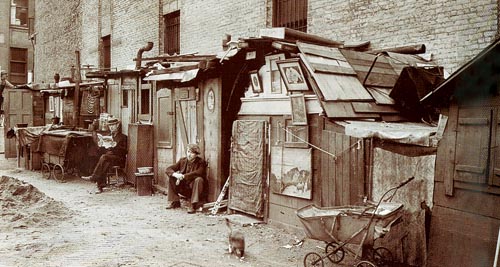 1 9 2 9 北 美 經 濟 大 恐 慌
1938年德奧合併
1939年9月，德國入侵波蘭
第二次世界大戰全面爆發
西 元 1 9 3 0德 義 日 三 國 組 成 軸 心 國
墨索里尼
東条英機
希特勒
美國堅守孤立主義
英法則採取姑息政策
西元1937年
日本發動了盧溝橋事變
中日戰爭就爆發了
二戰的亞洲戰場開啟了
1938年
簽訂了慕尼黑協定
張伯倫從納粹德國回到英國後，宣稱已經從希特勒手上「帶來榮譽與和平」，無奈世人到後來方才醒悟，張氏手上的《慕尼黑協定》，純為廢紙一張。
希特勒毀約
於西元1939年


                                  把捷克併吞了
與蘇聯簽蘇德互不侵犯條約
然後就入侵波蘭
英 法 不 再 姑 息
西元1939年

                英法向德宣戰

                              倫敦市立即拉起警報

                       然後向德國宣戰 

              揭開第二次大戰

歐洲戰場的序幕
西元1941年
          日本偷襲美國的珍珠港
美國向軸心國宣戰                        歐亞戰場合而為一
中英美蘇(同盟國)

                              一起對抗德義日(軸心國)
義大利首先於西元1943年投降
1944年諾曼第登陸盟軍和蘇聯
都共同夾擊了德國 逃不過戰爭
邱
吉
爾
羅
斯
福
史
達
林
西元1945年 美英蘇(三巨頭)三國 召開雅爾達會議 影響世界局勢
西 元 1 9 4 5 年                    希 特 勒 自 殺          隨 後                    德 國 投 降
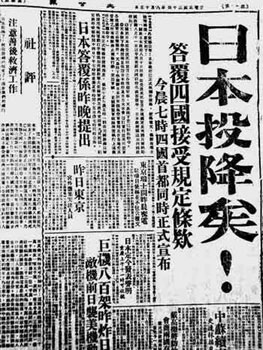 美國在日本廣島                            長崎投下原子彈                    隨後                            日本投降
西元1945年10月              聯合國正式成立                          總部設於美國紐約
中 美 英 蘇 法五強擁有否決權也解決國際聯盟缺乏武力的弱點
安理會有權要求會員提供武力致力於解決國際糾紛、經濟 、文教
聯合國仍是目前處理國際事務重要的世界組織